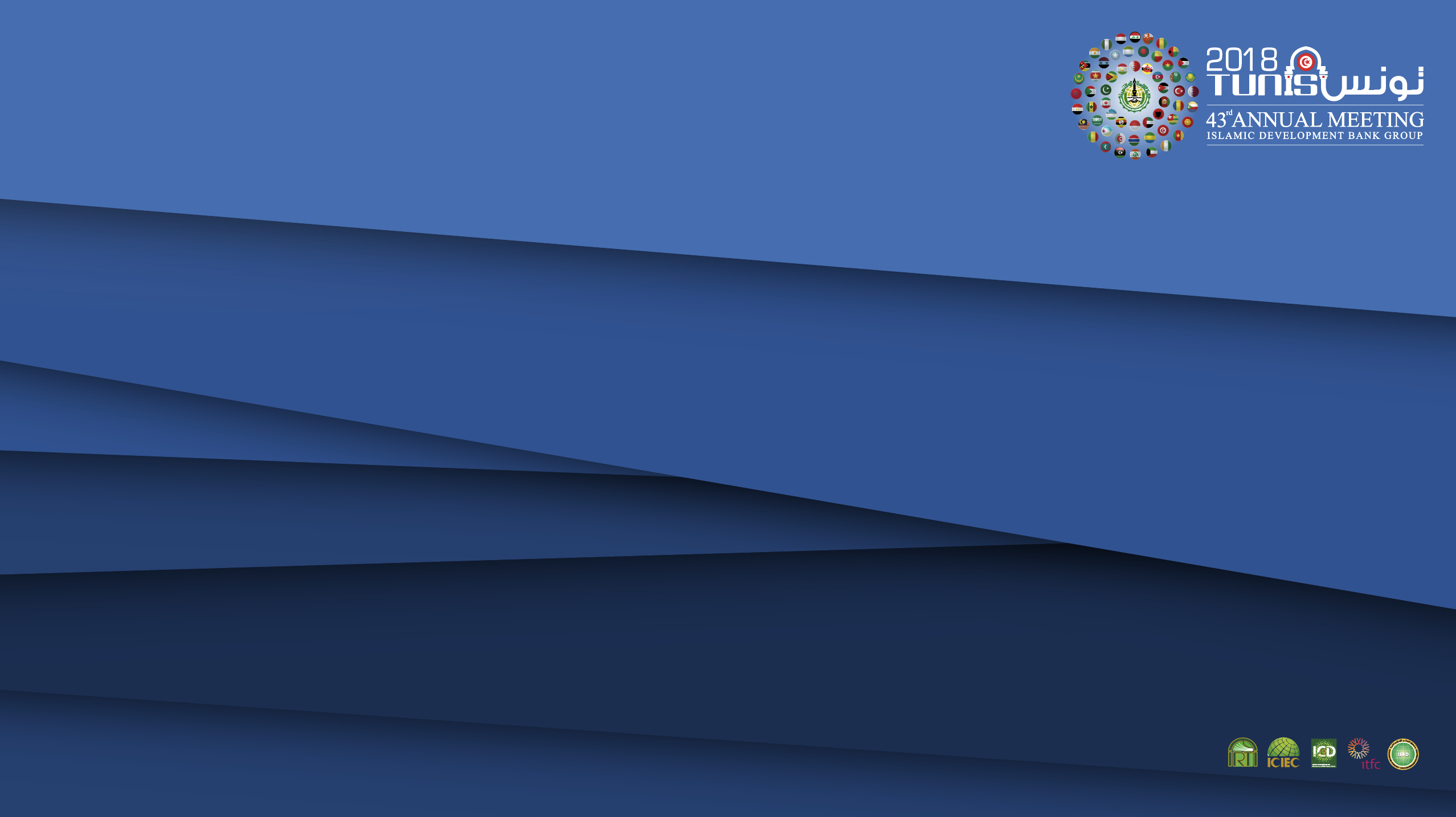 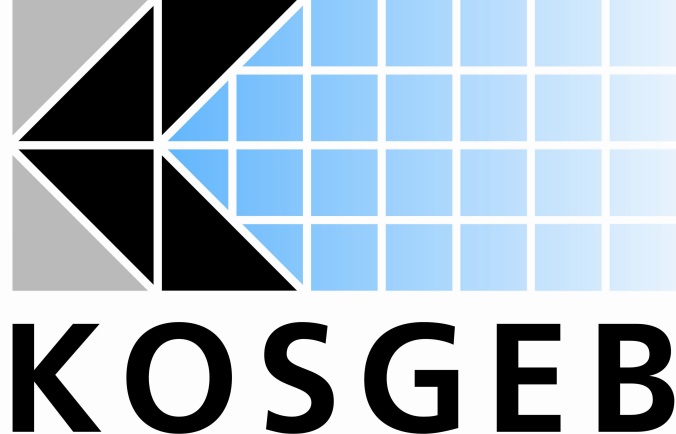 COVID-19 PANDEMİSİ KAPSAMINDA DÜNYA BANKASI VE JICA İŞBİRLİĞİ İLE;
MİKRO VE KÜÇÜK İŞLETMELERE (MKİ)
HIZLI DESTEK PROGRAMI
PROGRAM KÜNYESİ
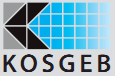 Amaç: Covid-19 salgınından etkilenen mikro ve küçük ölçekli işletmelerin (MKİ); 
Faaliyetlerini sürdürmelerini, 
İstihdam seviyelerini muhafaza etmelerini ve yeni istihdam oluşturmalarını sağlamak.
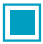 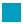 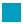 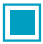 Yararlanıcılar:
İmalat, bilgisayar programlama, bilimsel Ar-Ge ve bazı hizmet – ticaret sektörlerinde faaliyet gösteren, 2019’da en az 75 Bin TL gelir hacmine ulaşmış olan mikro ve küçük işletmeler. 
Aynı sektörlerde faaliyet gösteren, 2017 ve sonrasında kurulmuş yenilikçi genç mikro ve küçük işletmeler.
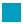 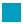 Proje Kapsamındaki Destek Türü: İşletme sermayesi niteliğinde teminatsız ve faizsiz geri ödemeli destek.
Destek ödeme ön şartı: - Başvuru ilanından önceki 12 aylık ortalama istihdam seviyesinin muhafaza edilmesi.
                                            - Daha önce çalışmamış veya son 3 yılda 6 aydan fazla çalışmamış bir personelin 12 ay istihdam taahhüdü ile işe alınması. 
			    - Yasal sınırların üzerinde vadesi geçmiş  vergi/SGK borcu olmaması.

Destek tutarı                  : - İşe yeni alınan personel başına 100 Bin TL (işletme sahibi kadınsa veya işe         alınan kadınsa 110 Bin TL)   
                                            - Mikro işletmeler için azami 2 personel, küçük işletmeler için azami 5 personel
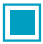 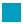 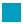 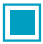 Süreler:
Başvuru dönemi              : 2021 Aralık - 2022 Mart sonu (bütçe imkanlarına göre tekrarlanacak)
Destek ödeme dönemi   : 2022 Ocak’tan itibaren, 6 + 6 ay istihdam karşılığında iki taksitte
MKİ geri ödeme dönemi : 2 yıl ödemesiz, ardından dörder aylık dönemler halinde 6 taksitte geri ödeme
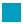 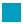 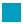 2
PROGRAM BİLEŞENLERİ
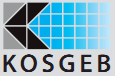 BİLEŞEN 1
İmalat, bilgisayar programlama, bilimsel Ar-Ge ve bazı hizmet – ticaret sektörlerinde faaliyet gösteren mikro ve küçük işletmelere; 12 ay boyunca istihdamın korunması ve en az bir ilave istihdam sağlanması şartına dayalı geri ödemeli destek sağlanması
 BİLEŞEN 2
Aynı sektörlerde, 2017 ve sonrasında kurulan mikro ve küçük ölçekli yenilikçi genç işletmelere; aynı şartlarla geri ödemeli destek sağlanması
2019’da en az 75 Bin TL gelir hacmi şartı bu bileşende aranmayacaktır. 
Bu bileşenin yararlanıcılarının teknolojik faaliyet giderleri de uygun gider türlerinden sayılacaktır. 

TOPLAM BÜTÇE ve TAHMİNİ YARARLANICI SAYISI
6 Milyar TL
45.000 mikro ve küçük işletme, 60.000 istihdam
3
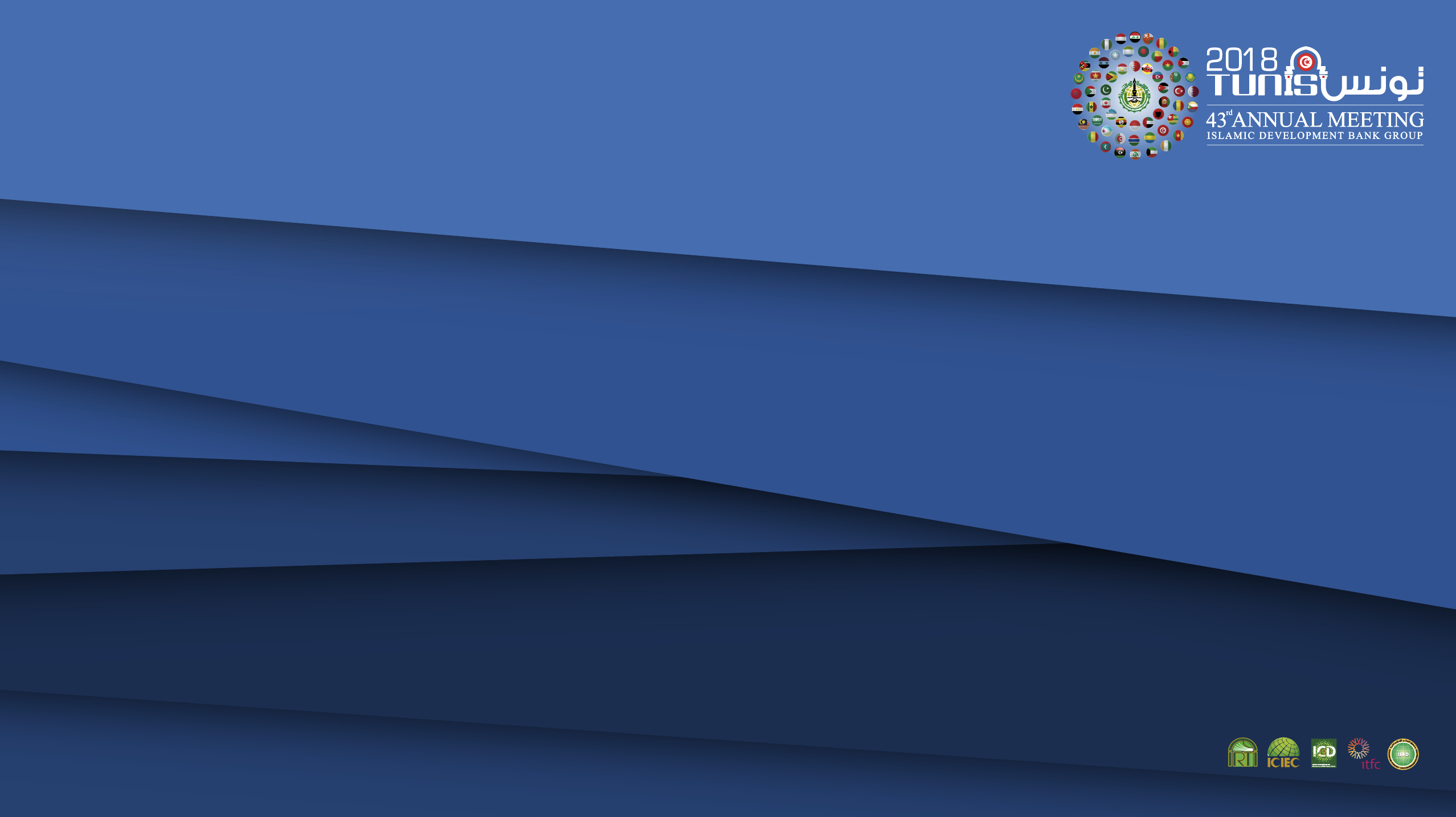 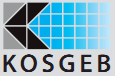 BAŞVURU ŞARTLARI
4
BAŞVURU ŞARTLARI - I
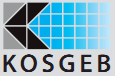 Ölçek Kriteri: İşletmelerin KOBİ beyannameleri esas alındığında mikro veya küçük ölçekli olmaları gerekmektedir.
 Sektör Kriteri: NACE faaliyet kodları içinde hedef  sektörlerden biri bulunan  ve bu sektörlerden en az birinde faaliyet gösteren işletmeler başvurabilecektir. 
NACE faaliyet kodu için, güncel KOBİ beyannamesindeki sektörler esas alınacaktır.
5
BAŞVURU ŞARTLARI - II
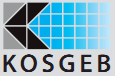 Sektör Kriteri (devamı)
6
BAŞVURU ŞARTLARI - III
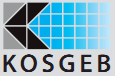 Sadece Bileşen 1 için: 2019’da asgari 75.000 TL net satış hasılatı olan mikro ve küçük ölçekli işletmeler Bileşen 1’e başvurabilecektir. 
 Bu kriter 2017 ve sonrasında kurulan yenilikçi genç işletmelerin Bileşen 2’ye başvurularında aranmayacaktır.
 Diğer Kriterler: 
Aşağıdaki işletmeler başvuramaz:
Dünya Bankası kuralları gereği hariç tutulan alanlarda faaliyet gösteren işletmeler 
İşletmeler, Başvuru Formunu doldururken vergi – SGK borçlarını yasal sınırların altına indireceklerini beyan ederek başvuru yapabilecektir. Bu işletmelerin destek ödemesi alabilmesi için, destek ödemesinden önce yasal limitlerin üzerindeki vergi  - SGK borçlarını yasal sınırların altına indirmiş veya tecil ya da taksitlendirmiş olmaları gerekecektir. 
Bileşen 1 ve Bileşen 2’den yalnızca birine başvurulabilir. 
Daha önce destekten yararlanan ve yeni başvuru şartlarını karşılayanlar da başvurabilir.
7
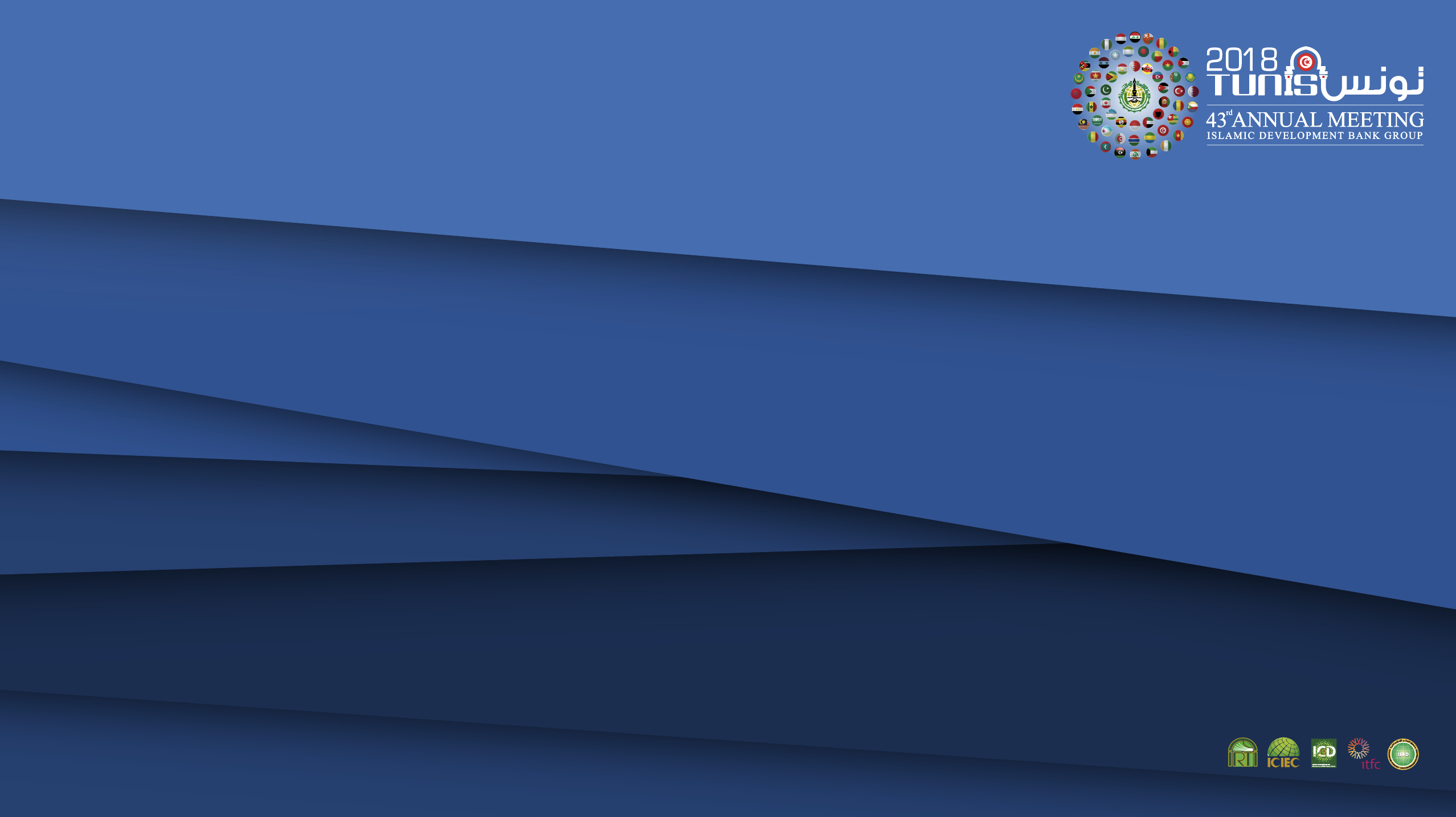 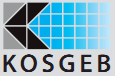 DESTEK TÜRÜ, ÜST LİMİTİ
VE
ÖDEME ŞARTLARI
8
DESTEK TÜRÜ VE ÜST LİMİTİ
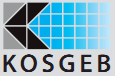 Destek Türü: Destek «işletme sermayesi» niteliğinde «faizsiz ve teminatsız geri ödemeli destek» olarak ödenecektir. 
 Destek Üst Limiti:
Mikro işletmeler için destek üst limiti :           100.000 TL / personel (azami 2 personel) 
Küçük işletmeler için destek üst limiti :           100.000 TL / personel (azami 5 personel)
MKİ sahibinin kadın olması veya yeni istihdam edilecek personelin kadın olması durumunda, personel başına ilave 10.000 TL destek verilecektir.
9
DESTEK ÖDEME ŞARTI
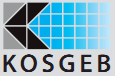 Destek Ödeme Ön Şartları:
Şartlara uygun yeni personelin istihdam edilmiş olması* 
Başvuru ilanından önceki 12 aylık SGK 4A’lı ortalama istihdam seviyesinin ödeme talebinden önceki ayda korunuyor olması
12 ay boyunca; yeni istihdamın sürdürüleceğinin ve geçmiş dönem ortalama istihdam seviyesinin korunacağının taahhüt edilmesi**
İşletmenin faal olması (GİB kayıtlarına göre), 
Yasal limitlerin üzerindeki tutarda vadesi geçmiş ve tecil / taksitlendirilmemiş vergi ve sosyal güvenlik borcu olmaması
*  : Yeni personelin, ödeme talebinden önceki ayda MKİ’de en az 10 prim günü çalıştığının SGK kayıtlarına yansımış olması gerekir.
**: Yeni personel istihdamının sürdürülmesi (12 ay) ve geçmiş dönem ortalama istihdamının korunması (12 ay) taahhütleri, destek başvurusu aşamasında MKİ’den alınır. Taahhüde uyum durumu, SGK kayıtlarından izlenir. Destek kapsamında istihdam edilen personelin işten ayrılması halinde, şartları karşılayan başka bir personel istihdam edilebilir.
10
DESTEK ÖDEME TAKSİTLERİ
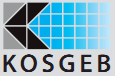 Destek Ödeme Taksitleri: 
Destek ödemesi, 6’şar aylık iki dönemin başında, iki taksit olarak (personel başına 50.000 TL + 50.000 TL) yapılacaktır. 
Birinci taksitin ödemesi, MKİ tarafından yeni personelin istihdam edilerek Ödeme Talep Formu doldurulması üzerine yapılacaktır. 
İkinci taksitin ödemesi, ilk 6 aylık döneme ilişkin istihdam taahhütlerinin yerine getirilmiş olduğu KOSGEB tarafından kontrol edildikten sonra, MKİ tarafından Ödeme Talep Formu doldurulması üzerine yapılacaktır.
Her iki taksit ödemesi de, ödeme ön şartlarının karşılanması halinde yapılacaktır. Ödeme Talep Formu, başvuru ve uygulama işlemleri takviminde belirtilen son tarihe kadar KOBİ Bilgi Sistemi üzerinden doldurulmalıdır.
*  : İşletme sahibi kadın ise, her bir personel için ilave 10.000 TL ödeme, ilk 6 aylık dönem ödemesinde yapılacaktır.
**: İlk 6 ay boyunca ve ikinci taksit döneminde ödeme talebinden önceki aylarda kesintisiz kadın personel çalıştırılmış ise, her bir kadın personel için ilave 10.000 TL ödeme, ikinci 6 aylık dönem ödemesinde yapılacaktır.
11
İSTİHDAM EDİLEBİLECEK YENİ PERSONEL
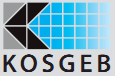 Destek Kapsamında İstihdam Edilecek Yeni Personelde Aranan Şartlar:
Üniversite (2 veya daha fazla yıllık) veya mesleki ve/veya teknik lisesi mezunu olmalı
 Daha önce hiç çalışmamış olmalı veya başvurunun ilan edildiği aydan itibaren son 3 yıl içinde 6 aydan fazla çalışmamış olmalı 
 Başvurunun ilan edildiği aydan önceki ayda işletmede çalışmıyor olmalı
 1981 ve sonrası doğumlu olmalı
 Yabancı uyruklu olmamalı
12
İSTİHDAM TAAHHÜTLERİNE UYUMUN İZLENMESİ
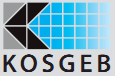 İzleme ve Taahhüt Eksiklerinin Tamamlaması İçin Tanınacak Süreler   
«Yeni istihdam» ve «geçmiş dönem ortalama istihdamının korunması» şartlarına uyum, SGK kayıtları ve işletme bildirimlerine göre izlenecek ve işletmeye uyarı yapılacaktır.   
İşletme, personelin işten ayrılması halinde şartları karşılayan başka bir personeli istihdam edebilecektir. Yeni personelin ay içinde en az 10 SGK prim günü bulunması şarttır. 
İki istihdam taahhüdüne uyumda 6 ay süreklilik sağlanmaması durumunda yapılacaklar: 
Eksiklerin tamamlanması için 3 ay ek süre verilecektir.  Ek süre ile birlikte toplam 9 ayda işletme;
Toplamda 6 ay şartlara uygun personeli istihdam etmişse,
Toplamda 6 ay istihdamı koruma şartını korumuşsa, 
varsa, ikinci 6 aylık döneme ilişkin destek ödemesi onaylanacaktır. Aksi halde ödeme, desteğin ödenme tarihinden işleyecek faiz ile birlikte destek iade alınacaktır. 
İkinci 6 aylık döneme ilişkin istihdam taahhütleri de aynı şekilde izlenecek ve eksikler için aynı ek süreler verilecektir.
13
DESTEK KAPSAMINDAKİ UYGUN GİDERLER
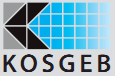 Uygun Giderler:
İşletmenin harcama bilgisi,  başvuruda ve ödeme aşamasında «beyan» usulü ile alınacak ve gerektiğinde ödeme sonrasında «örnekleme usulü ile kontrol» edilecektir. 

Destek ödeme talebinden önceki aydan başlamak üzere 12 aylık süre içinde gerçekleşmesi öngörülen ;

1) Personel giderleri
2) İşyeri kirası 
3) Düzenli işletim giderleri (elektrik, ürün / hizmet üretimi ve tesis işletimine ilişkin doğal gaz gideri, su gideri, iletişim giderleri, sanayi bölgesi / sitelerine ödenen atık toplama giderleri)
4) Malzeme giderleri (Destek başvurusundan önce üretim için tedarikçilerle siparişe bağlanmış hammadde veya sarf niteliğindeki üretim malzemesi giderleri)

Sadece Bileşen 2 için: 
5) Teknolojik faaliyet giderleri (patent, telif, teknoloji lisanslama, test ve belgelendirme giderleri)
14
GERİ ÖDEME SÜRESİ VE ÖDEME TAKSİTLERİ
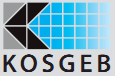 Başvuru ve Uygulama İşlemleri Takviminde belirtilen  son ödeme talep ayından itibaren 24 ay ödemesiz
 İzleyen dönemde 4’er aylık dönemlerde 6 taksitte faizsiz geri ödeme
15
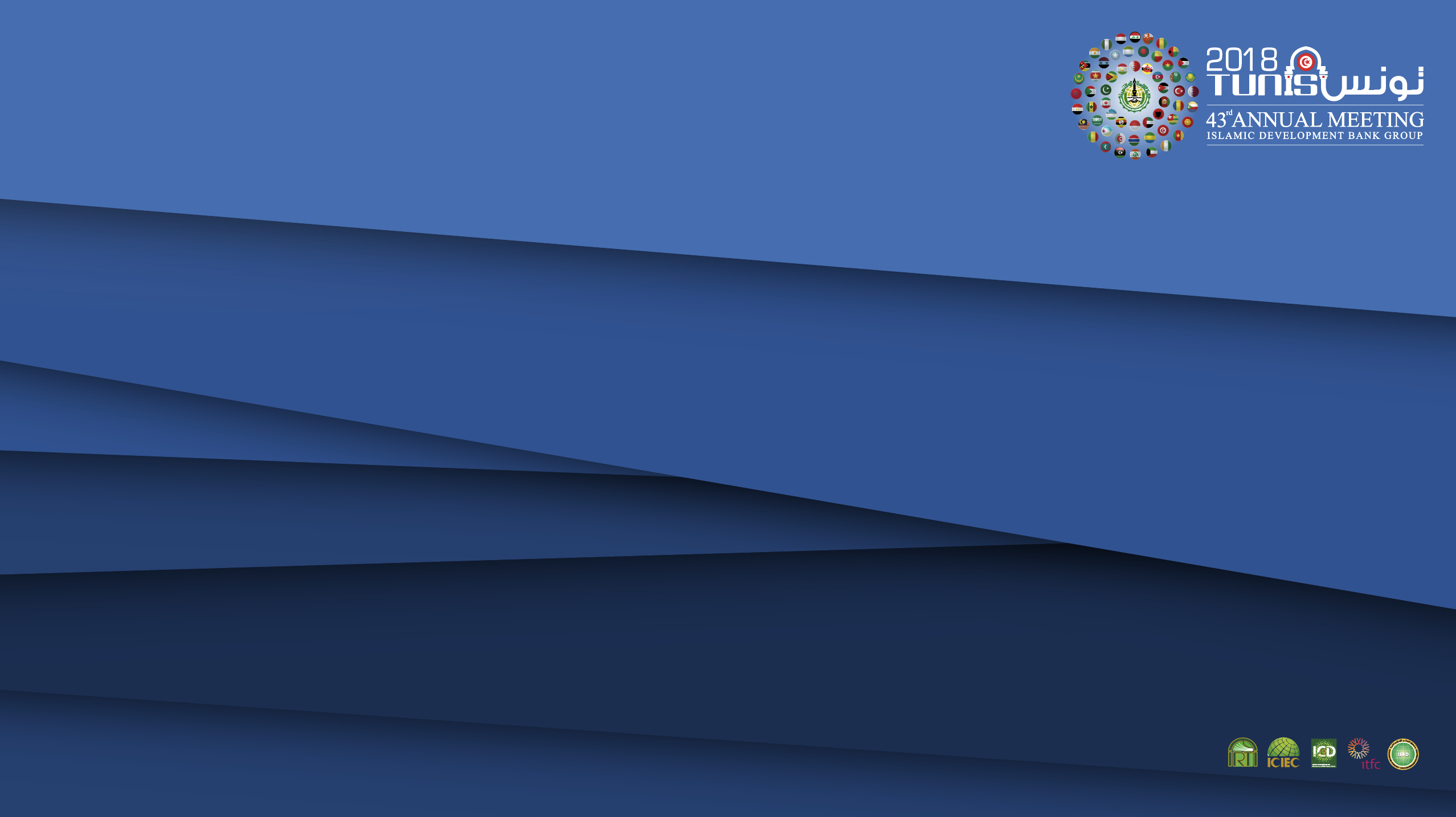 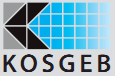 BAŞVURU İŞLEMLERİ 
VE 
UYGULAMA İŞ AKIŞI
16
BAŞVURU İŞLEMLERİ TAKVİMİ
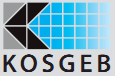 17
BAŞVURU YERİ VE İŞ AKIŞI
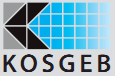 Online – KOSGEB KOBİ Bilgi Sistemi üzerinden
www.kosgeb.gov.tr
KOSGEB kesin onay
İşletmenin yeni personeli işe alması
Mikro ve Küçük İşletmelere Hızlı Destek Programı Başvuru Menüsü
KOSGEB geçici onay
Başvuru
E-Hizmetler Menüsü
Tamamlanmışsa
Tamamlanmışsa
İlk taksit dönemi ödemesinin talep edilebileceği son aydan 24 ay sonra başlayarak 4’er aylık 6 taksitte desteğin faizsiz olarak KOSGEB’e geri ödenmesi
KOSGEB desteği 6 aylık ikinci taksit ödemesi
İşletmenin varsa taahhüt eksiğini 3  ay içinde tamamlaması
İşletmenin varsa taahhüt eksiğini 3  ay içinde tamamlaması
KOSGEB desteği 6 aylık ilk taksit ödemesi
Tamamlanmamışsa
Tamamlanmamışsa
Desteğin faiziyle iadesi
Desteğin faiziyle iadesi
Program bilgilendirme sayfası ve mevzuata erişim
Destekler Menüsü
Proje Bilgilendirme Sayfası sekmesi
Mikro ve Küçük İşletmelere Hızlı Destek Programı Alt Menüsü
18
Mevzuat sekmeleri
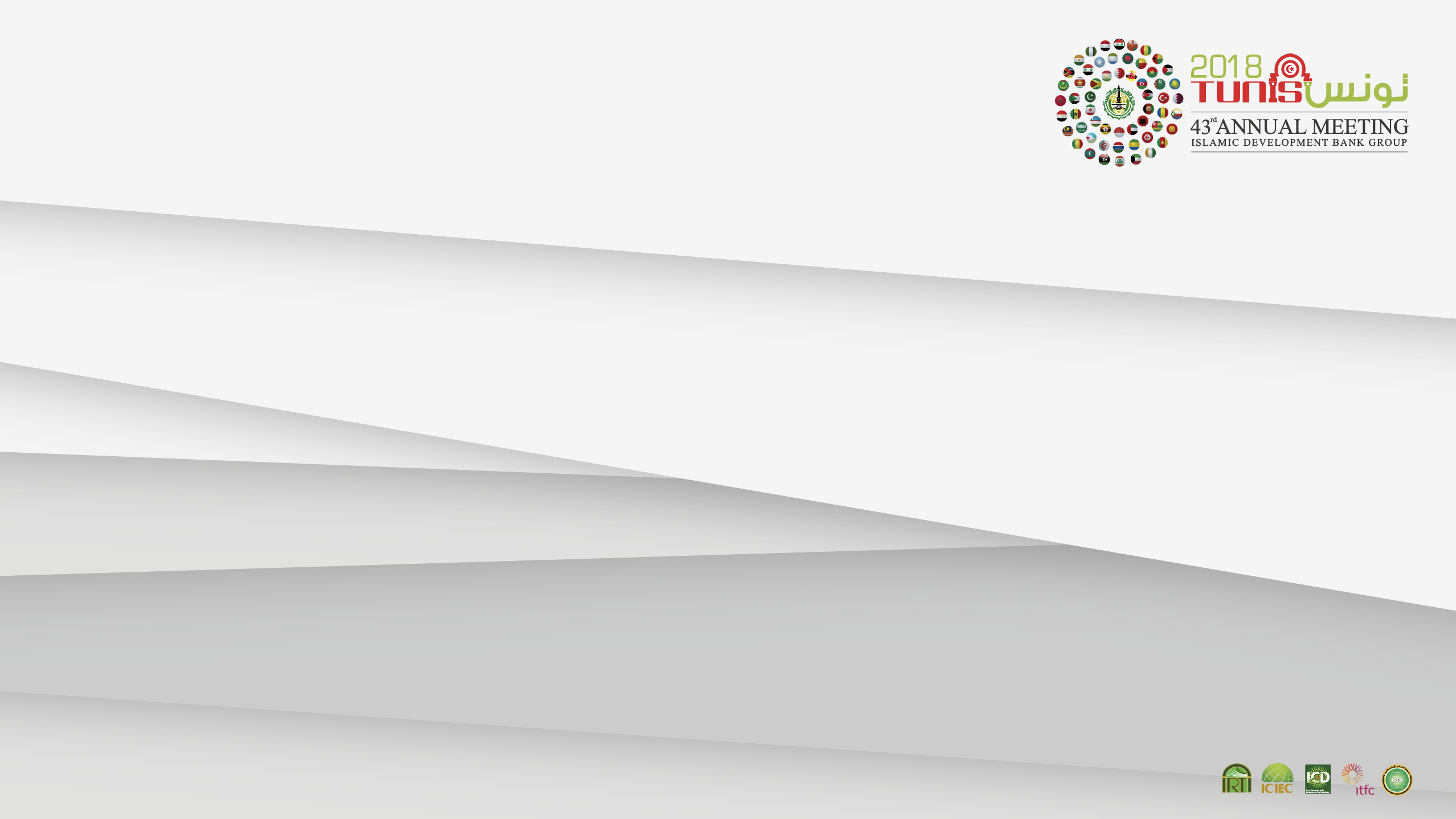 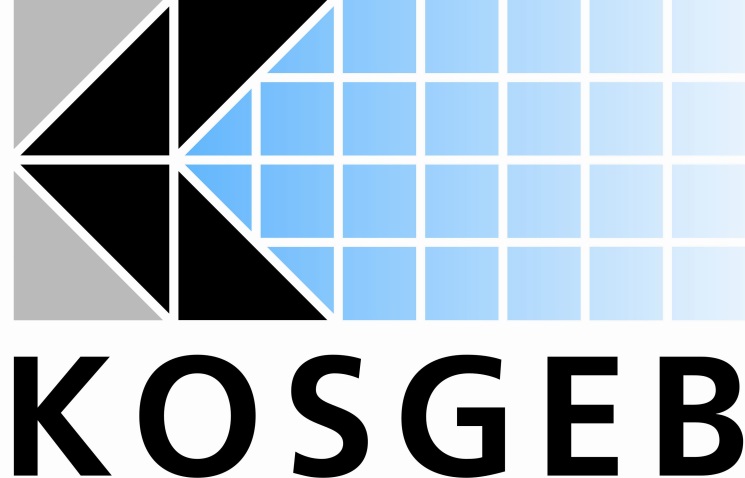 PROJE REVİZYON ÖZETİ
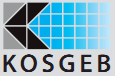 1- Proje süresi 30 Haziran 2023 tarihine kadar uzatılmıştır.
2- Bazı hizmet ve ticaret sektörleri projenin hedef kitlesine eklenmiştir. 
Hedef kitleye eklenen hizmet ve ticaret sektörlerinin belirlenmesinde esas alınan kriterler:
 Sektörün, KOSGEB yasal hedef kitlesi içinde bulunması 
2020 yılında 2019’a göre net satışı azalan MKİ’lerin sayısının sektördeki toplam MKİ sayısına oranının %55 ve üstünde olması veya sektörün OECD’nin “pandemiden en fazla etkilenen sektörler listesi”nde bulunması

İstisnalar: Aşağıdaki sektörler Dünya Bankası çevre – sosyal risk kategorisini olumsuz etkileyeceği için hariç tutulmuştur: 
NACE Kısım - B madencilik 
NACE Kısım - F inşaat 
NACE Bölüm - 12 tütün ürünleri imalatı, Bölüm- 19 kok kömürü ve rafine petrol ürünleri imalatı 
NACE Bölüm - 50 su yolu taşımacılığı, NACE Bölüm 51 hava yolu taşımacılığı
20
PROJE REVİZYON ÖZETİ
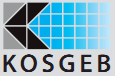 3- Proje tasarımı ve uygulamasında değişiklikler yapılmıştır. 
 Projenin birinci bileşeninde “işletme bazında” aranan “2020’de 2019’a göre gelir kaybına uğrama” veya “nakit akışı bozulması” kriteri kaldırılmıştır.
 2020 yılında üç kamu bankası tarafından uygulanan “İşe Devam Kredisi” yararlananlarla ilgili kısıtlama kaldırılmıştır. 
Daha önce hiç çalışmamış veya son üç yılda 6 aydan fazla çalışmamış üniversite / meslek lisesi mezunu personelin 12 ay (6 + 6 ) boyunca çalışmak üzere istihdam edilmesi taahhüdü ve başvuru ilanından önceki 12 aylık ortalama istihdamın korunması şartı ile destek verilecektir.
 Destek tutarı arttırılmıştır. 
İstihdam edilecek personel başına 100.000 TL destek verilecektir. 
İşletme sahibi kadın ise veya işe alınan personel kadın ise, personel başına 110.000 TL destek verilecektir.
Mikro işletmeler 2, küçük işletmeler 5 personele kadar destek alabilecektir. 
 Desteklenecek işletmeler, bütçe kapsamında başvuru sırasına göre belirlenecektir.  
 Destek 24 ay geri ödemesiz, izleyen 24 aylık dönemde 4’er aylık 6 eşit taksitte faizsiz ve teminatsız olarak kullandırılacaktır.
21
DÜNYA BANKASI FİNANSMANLI PROJELERDE 
UYGUN BULUNMAYAN SEKTÖR ve FAALİYETLER TABLOSU
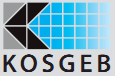 22